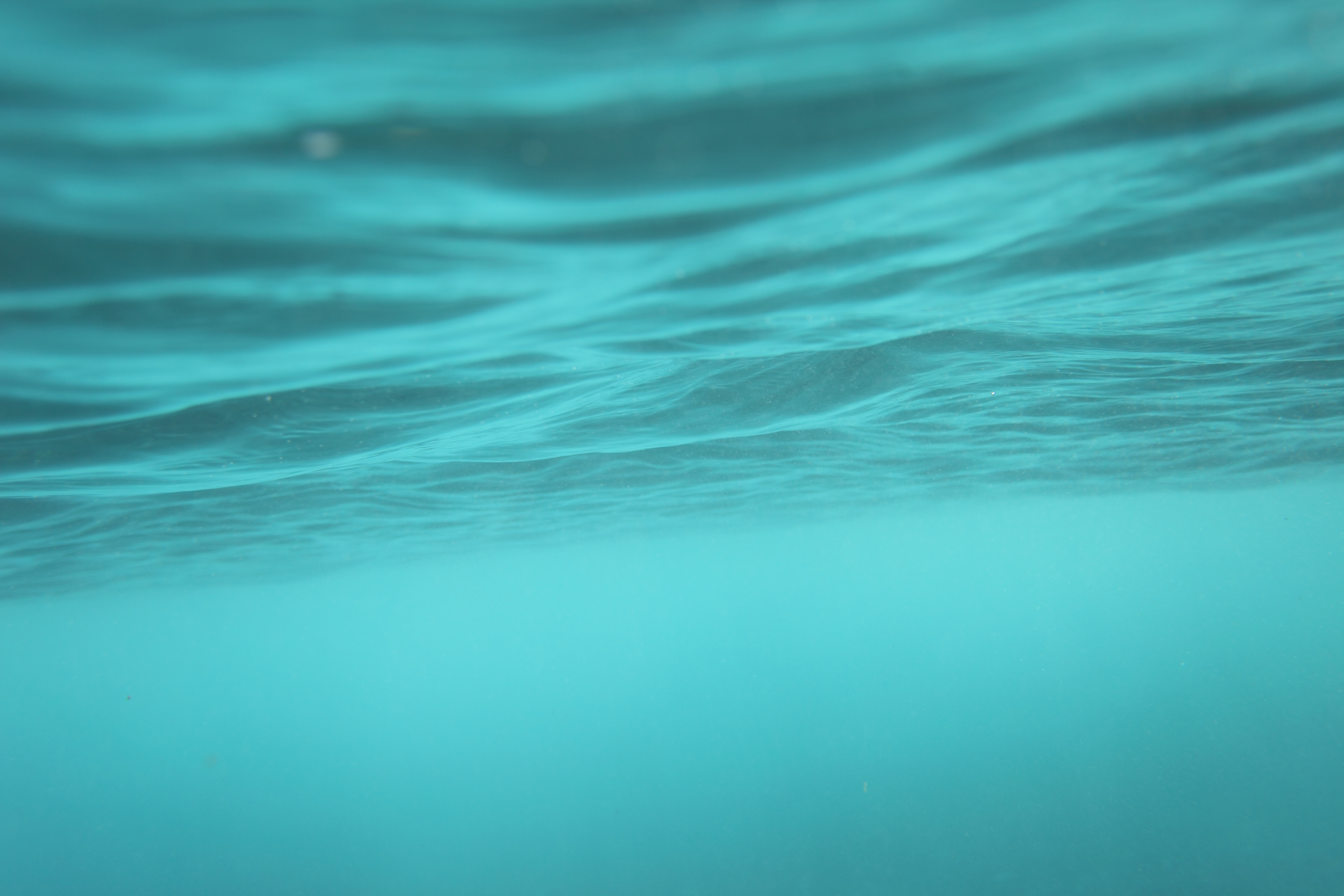 C.R.A.A.P. Test
Evaluating Internet Sources
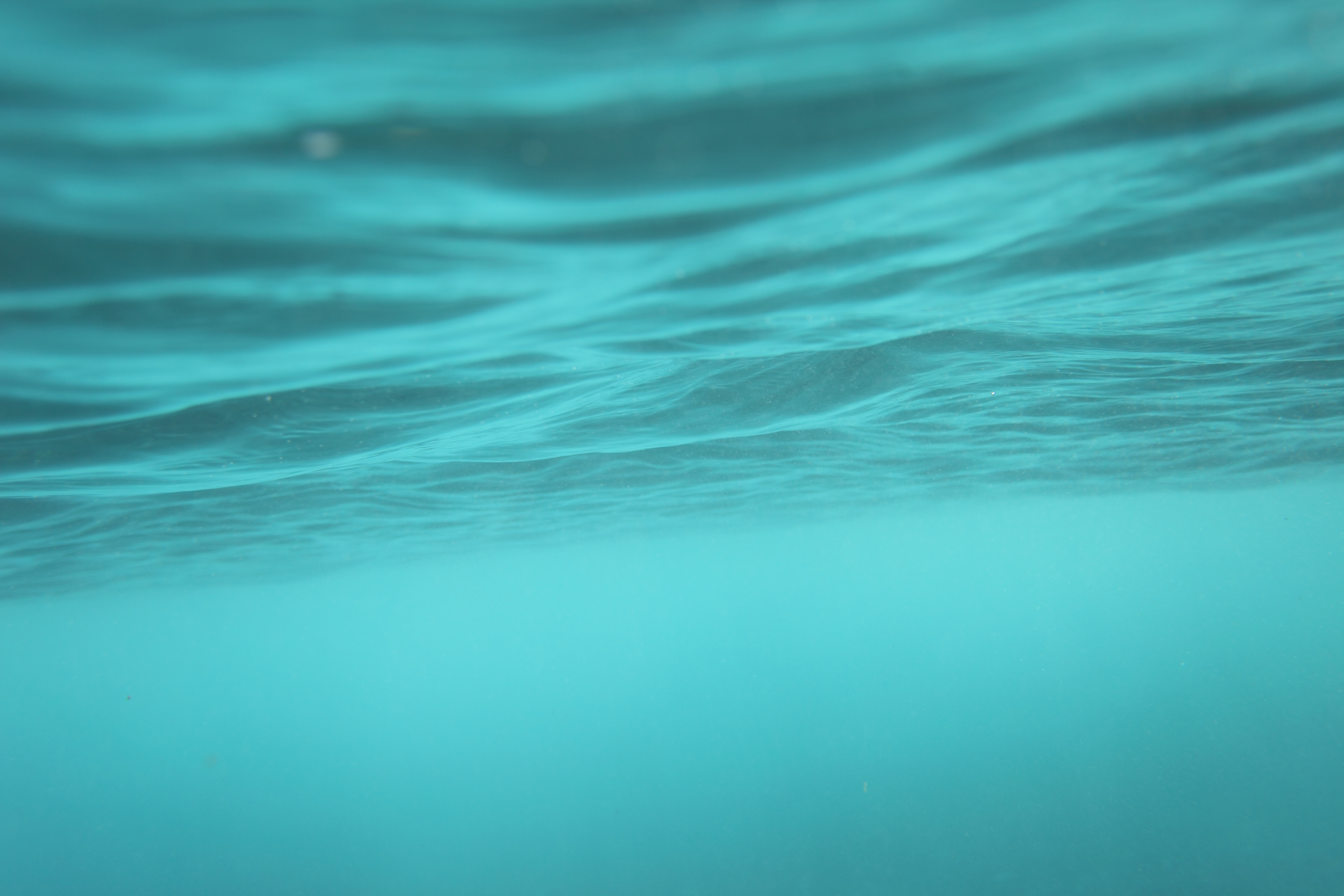 Domain Names
Domain names give insight into the type of website you are visiting.

For example:
.gov = government	.org = organizational	.mil = military
.edu = educational		.com = commercial	.net = network

Two letter abbreviation (e.g. .uk or .ca) stands for a country name
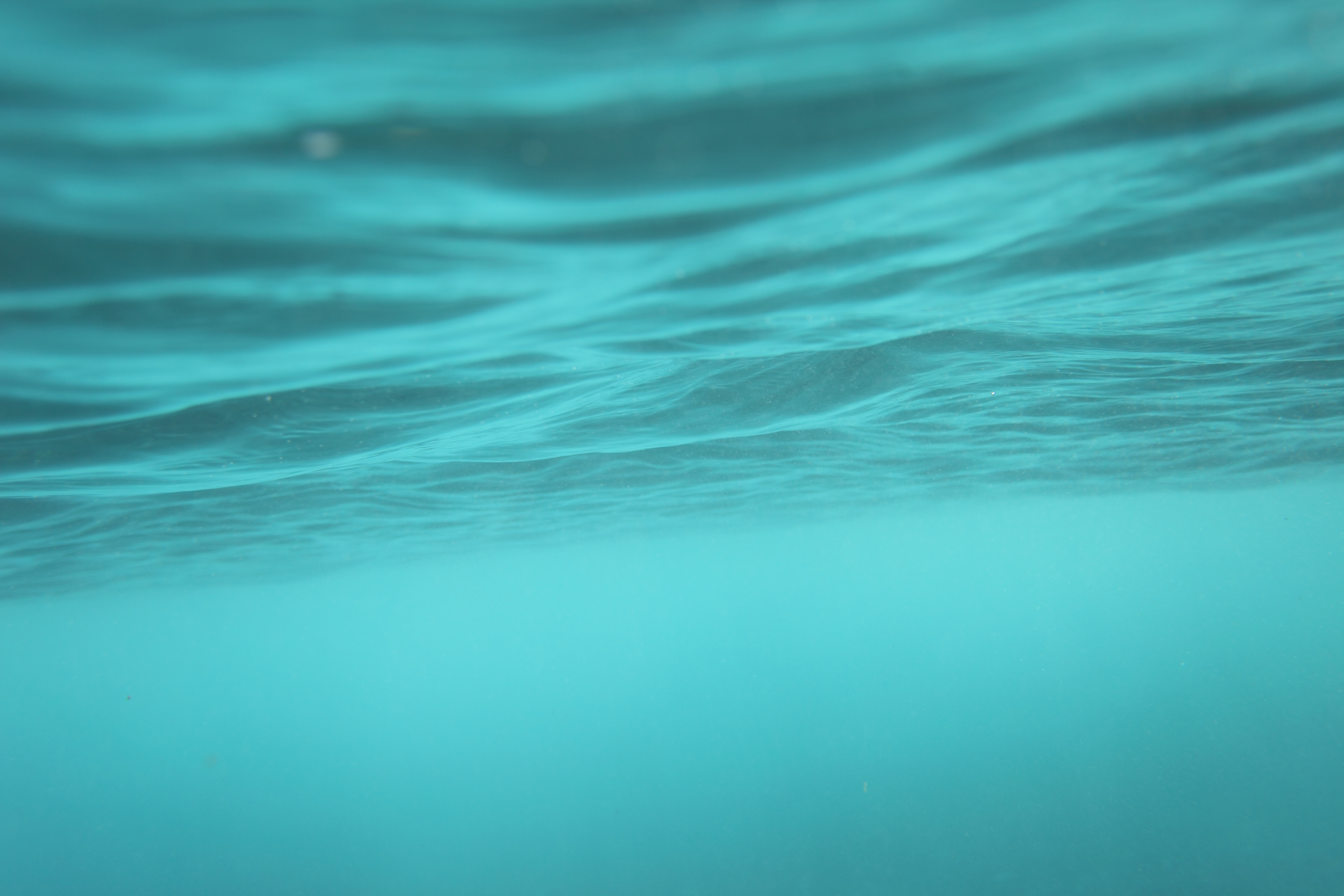 Currency
Ask:
When was the information posted or published?
Has the information been revised or updated?
Does your topic require current, up-to-date information?
Are the links functional?
Relevance
Ask:
Does the information relate to your topic or answer your question?
Who is the intended audience?
Is the information, language, and terminology at an appropriate level (not elementary, not to technical)?
Does this source add to your body of knowledge on the topic?
Authority
Ask:
Who is the author/publisher/source?
What makes this author/publisher/source an authority on this topic?
What are the author’s credentials?
What is the URL domain (.com, .gov, .edu, .org)?
Accuracy
Ask:
Is the content making extraordinary claims or claims that sound very different from other research you have found?
Is the information supported by evidence such as links to other credible sources or a reference list?
Has the information been reviewed or refereed?
In the language unbiased and objective?
Are there spelling, grammar or typographical errors?
Purpose
Ask:
What is the purpose of this information?  Is it to inform, teach, sell, entertain, or persuade?
Does the author express personal opinions?
Is the content objective and impartial?
Is the content trying to sell a product, service or idea?
Is the website satire?
Additional Tips
Not sure where to start?
Look for the About page on the website you are evaluating.  Often this is a great starting point to find the basic information to evaluate the resource such as the purpose, contact information, and currency.
Also check the page footer for dates, mailing addresses and links for more information.
Additional Tips
Also when evaluating websites, consider the following:
Does the website have amateurish designs and/or use all caps?
Does the website use clickbait headlines and/or photos?
Are there typos, grammatical errors, or spelling errors?
Are there a lack of citations and links to verifiable information?
Are there a lot of advertisements?
How many steps would it take to speak to a representative?  (Check the About page or Contact Us page)